Лаборатория цифровой трансформации образования
Москва 2023
Институт образования
Исследование фундаментальных изменений в образовательных процессах и содержании общего образования при апробации и внедрении цифровых учебно-методических комплексов и учебных симуляторов и оценка их влияния на процессы трансформации образования
И.А. Карлов, А.Б. Захаров
Исследование фундаментальных изменений в образовательных процессах и содержании общего образования при апробации и внедрении цифровых учебно-методических комплексов и учебных симуляторов  и оценка их влияния на процессы трансформации образования
Институт образования НИУ ВШЭ
Оценка учителями эффектов ИКТ и цифровых средств обучения в опросах: инструментальная польза
ICILS 2018, Москва, 148 школ, 301 учитель математики

среди положительных эффектов учителя в меньшей степени согласны с эффектами ИКТ на успеваемость
чем больше доступность ИКТ ресурсов, выше самоэффективность работы с ними и чем чаще они применяются в работе, тем чаще учителя соглашаются с положительными оценками эффектов и реже - с негативными
МЦТО 2021, 83 региона РФ, 939 учителей математики

Темы, представленные в ответах учителей, больше касаются условий и процессов, а  образовательных результатов: 
«Взаимодействие с технологией»: удобство-процесс-технология
«Визуализация»:  наглядность-материал-информация
«Упрощение контроля»:  работа-проверка-материал
«Экономия времени»: время-проверка-экономия
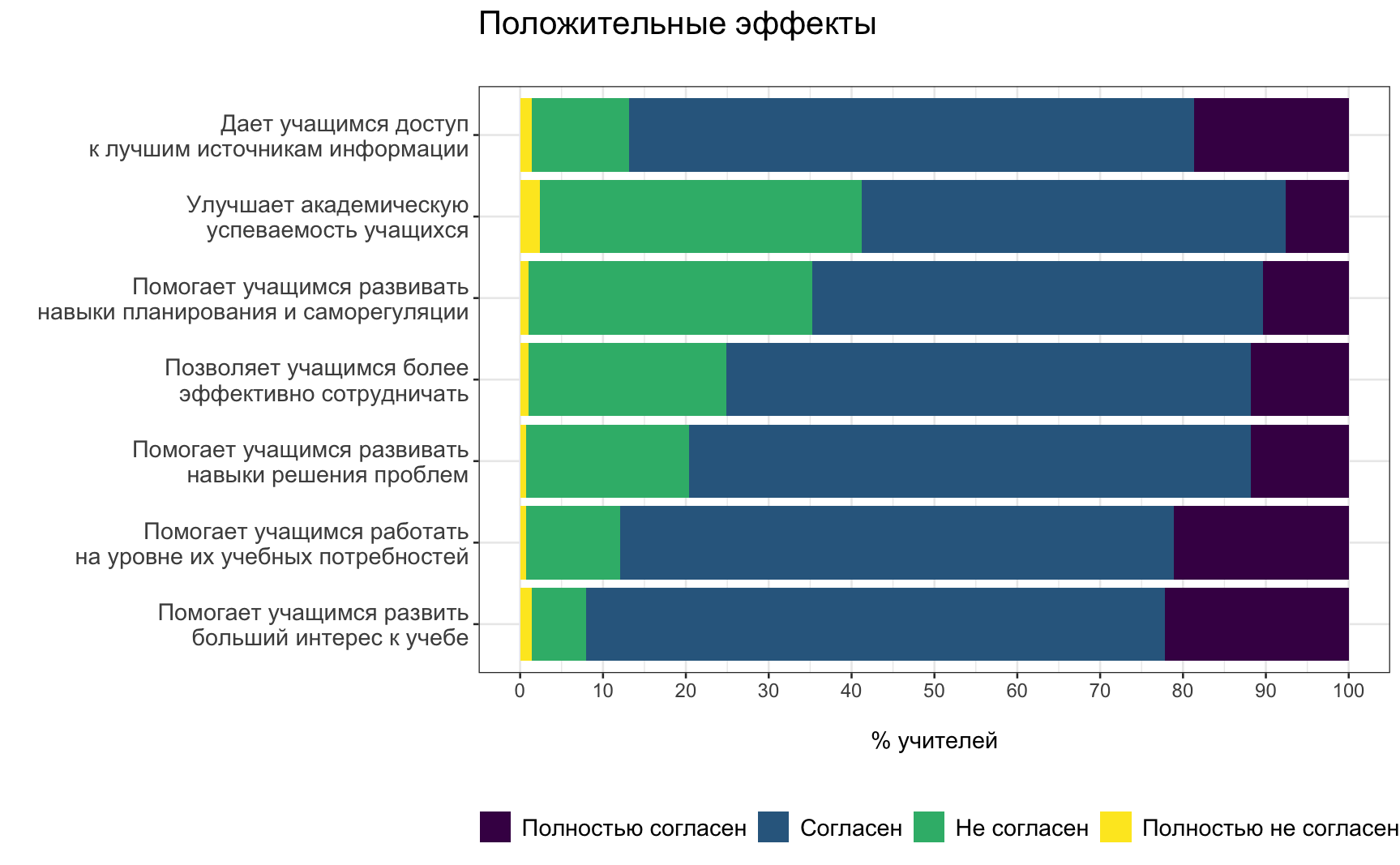 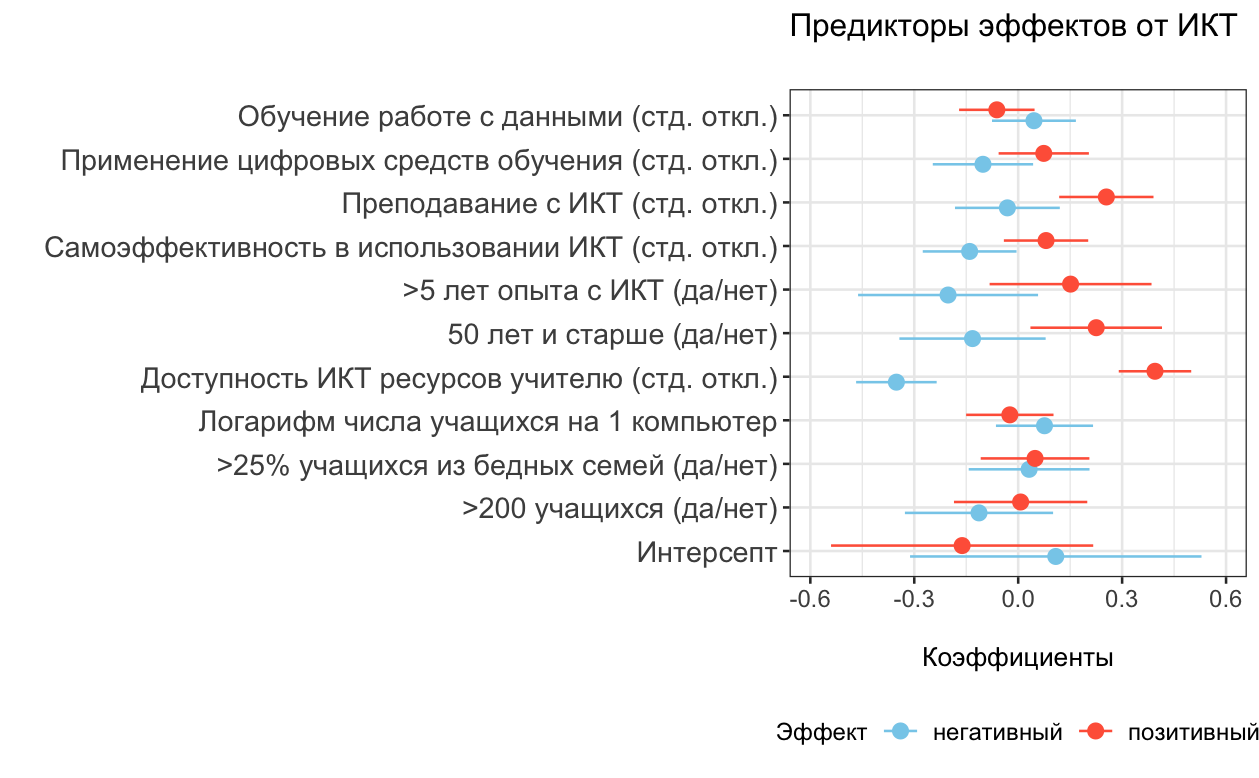 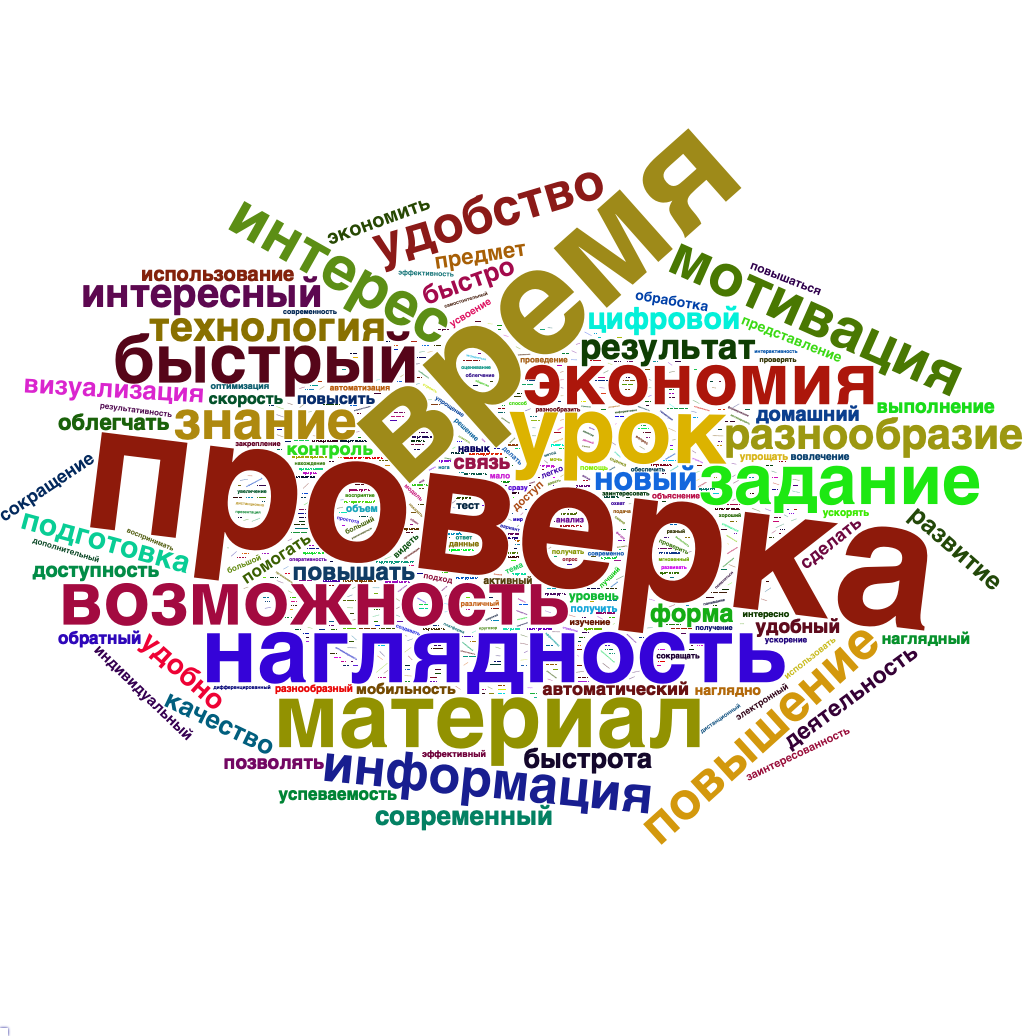 Исследование фундаментальных изменений в образовательных процессах и содержании общего образования при апробации и внедрении цифровых учебно-методических комплексов и учебных симуляторов  и оценка их влияния на процессы трансформации образования
Институт образования НИУ ВШЭ
Изучение кейсов использования цифровых инструментов на уроках: не меняют образовательных практик, но добавляют возможностей
Типы взаимодействия с инструментом:

ситуативны
повторяют типы взаимодействия с нецифровыми инструментами
чаще поддерживают высокий контроль учителей, но при низкой активности учащихся
связаны с опытом учителя и детей и доступом к ресурсам
хотя элементы исследования наблюдались при разном доступе к ресурсам
Роль в обучении:

в дополнение обычным средствам обучения
визуализация, но часто не на грани возможностей
формирование навыков
самопроверка учащимися
проведение исследований
повышение мотивации
ограничена тематически и ресурсно – «сегментация»
Трудности в использовании:

затраты времени и трудоемкость подготовки уроков с учетом индивидуального подхода и задач учителей
нехватка русскоязычных методических пособий про подходы и контексты, в которых инструмент эффективен
необходимость освоения инструмента
ограничения параметров самих инструментов
География

Москва
Архангельская область
Новосибирская область
Свердловская область
Республика Саха (Якутия)
ЯНАО
Красноярский край
София, Болгария
Исследование фундаментальных изменений в образовательных процессах и содержании общего образования при апробации и внедрении цифровых учебно-методических комплексов и учебных симуляторов  и оценка их влияния на процессы трансформации образования
Институт образования НИУ ВШЭ
От исследования к разработке
Изучены ключевые элементы содержания школьного математического образования в условиях цифровизации:

  определены новые элементы содержания традиционных линий школьного курса;
  рассмотрено влияние цифровизации на формирование новых линий: вероятность и статистика, элементы дискретной математики, математическое моделирование.
Полученные результаты нашли отражение в новом цикле учебников для общеобразовательной школы:

«Математика. Вероятность и  статистика. Углублённый уровень» для 7-11 классов
Основные результаты изложены в статьях, опубликованных в журналах
Исследованы возможности интерактивной среды «1С: Математический конструктор» и её влияние на изменение учебной деятельности школьников:

  определены новые формы учебной деятельности;
  разработаны новые типы цифровых ресурсов.
Полученные результаты использованы при разработке виртуальных лабораторий
«Теория вероятностей»  и  «Математическое моделирование», опубликованных на портале «1С: Урок»
Основные результаты изложены в докладах на международных конференциях
Исследование фундаментальных изменений в образовательных процессах и содержании общего образования при апробации и внедрении цифровых учебно-методических комплексов и учебных симуляторов  и оценка их влияния на процессы трансформации образования
Институт образования НИУ ВШЭ
Унифицированная модель цифровой трансформации школы
Позиция школы в пространстве цифровой трансформации образования определяется координатами по трем лучам:
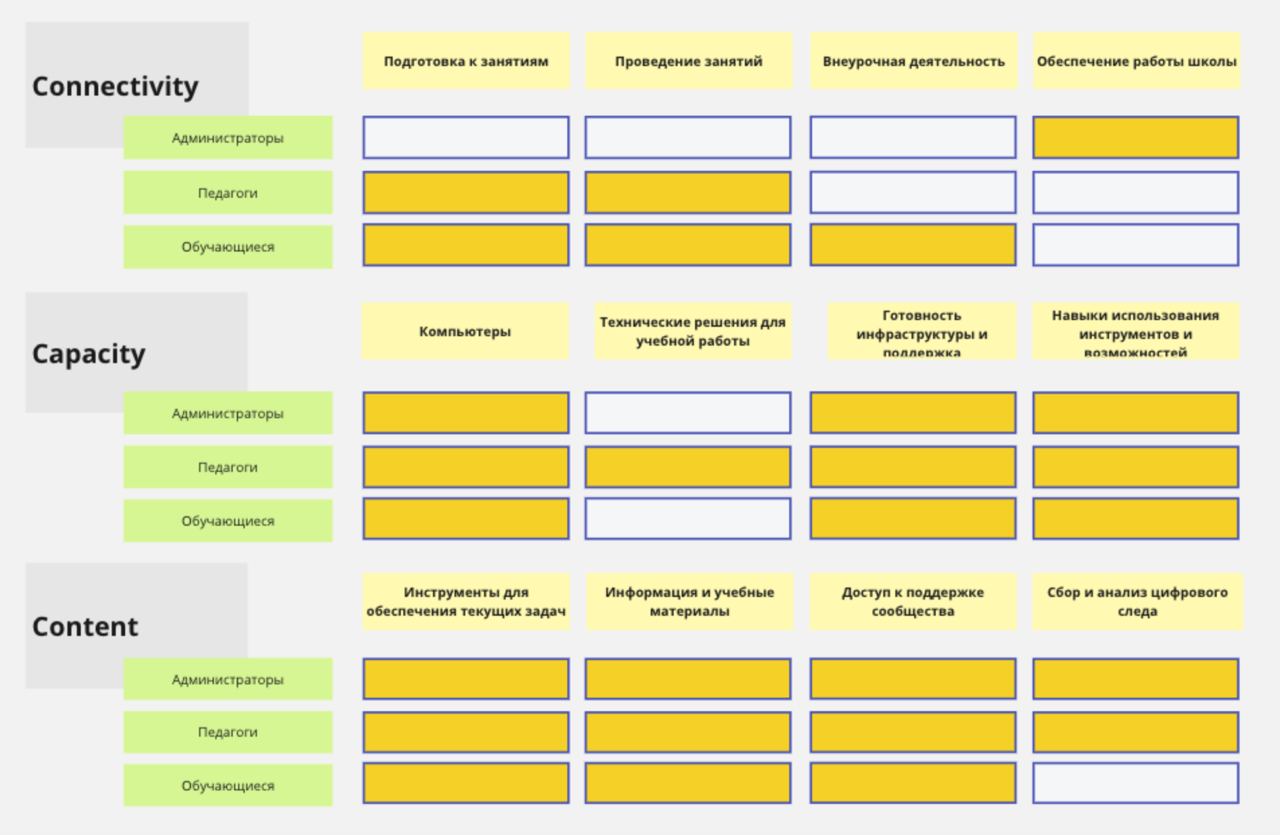 Connectivity (возможность подключения цифровых устройств к внешним образовательным ресурсам и  доступа в интернет),
Capacity (потенциал использования технологических решений и навыков),
Content (образовательный контент и инструменты, используемые в деятельности школы)
для ключевых внутренних стейкхолдеров общеобразовательной организации.
Унификация индикаторов для каждой группы стейкхолдеров позволяет как оценивать процессы цифрового обновления организации в целом, так и сравнивать прогресс с позиции отдельных стейкхолдеров.
Модель основана на идеях рамки «3 ключа для раскрытия потенциала цифрового образования» Саммита по трансформации образования ООН